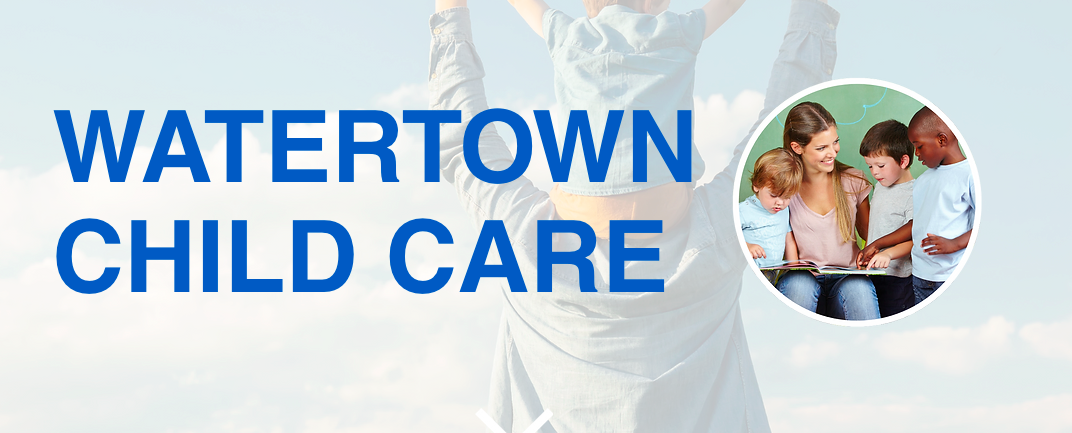 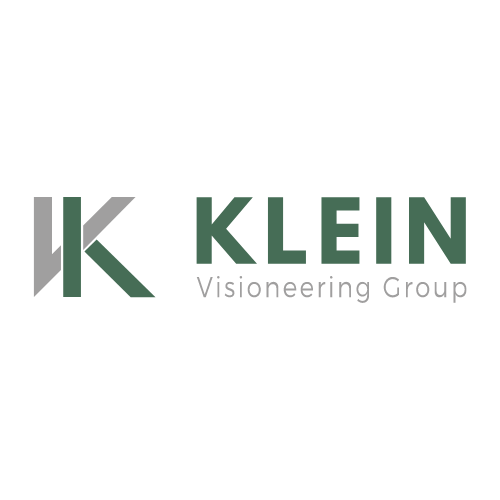 Welcome: 
Chris Clifton, 
Watertown Development Company
Watertown Area
Child Care Landscape Analysis Report
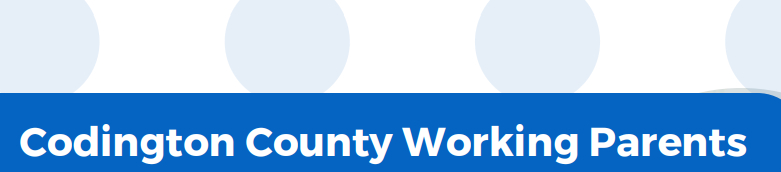 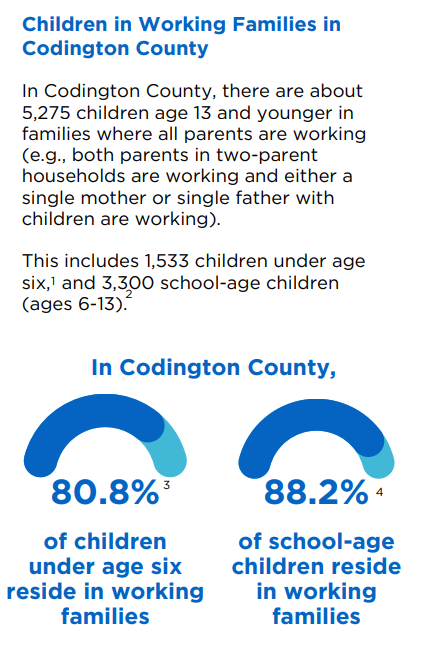 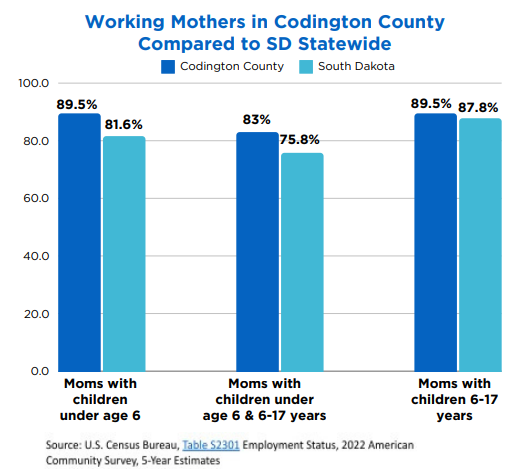 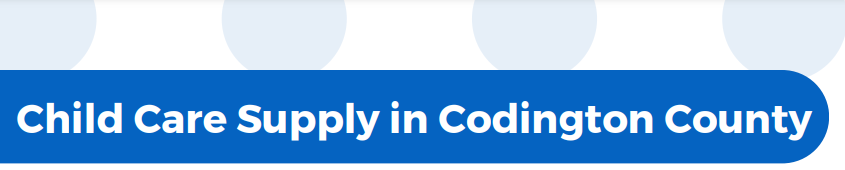 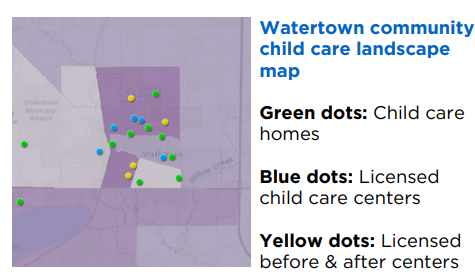 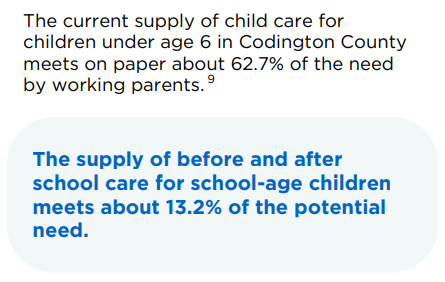 The U.S. Census Bureau Economic Survey includes estimates of sole proprietors by industry across states subdivided by county. In Codington County, there are 99 home-based child care businesses that reported annual revenue of $3.5 million in 2021. It is not possible to know how many children are in their care.
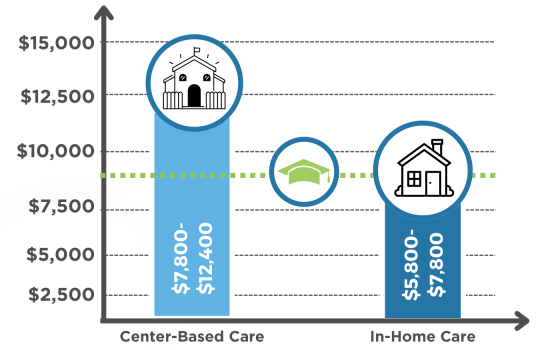 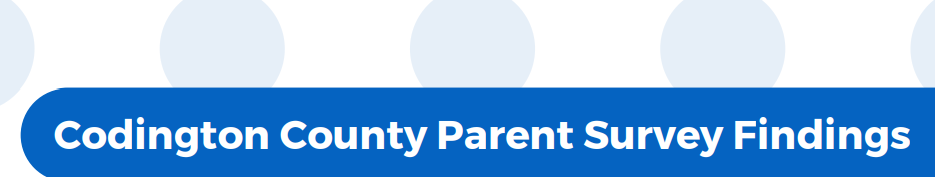 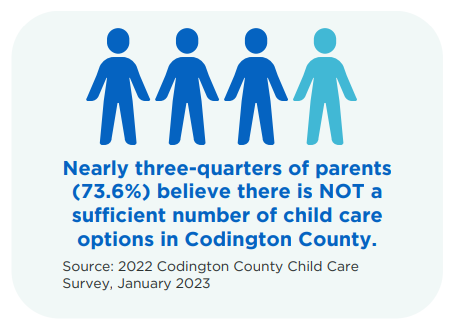 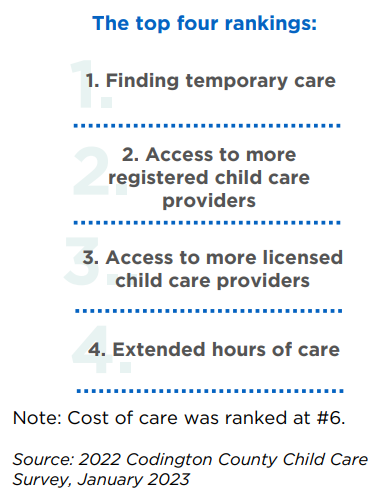 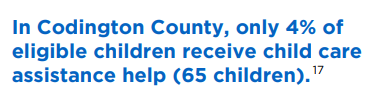 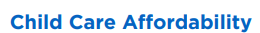 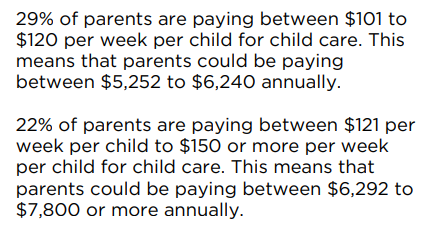 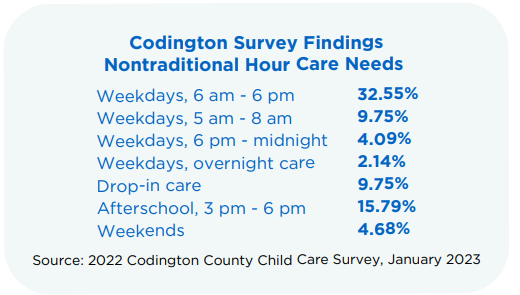 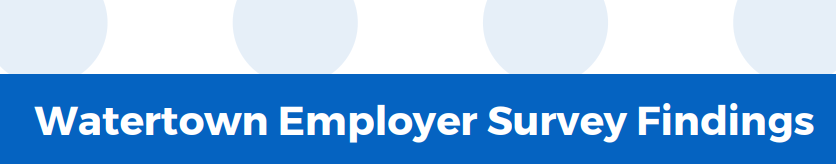 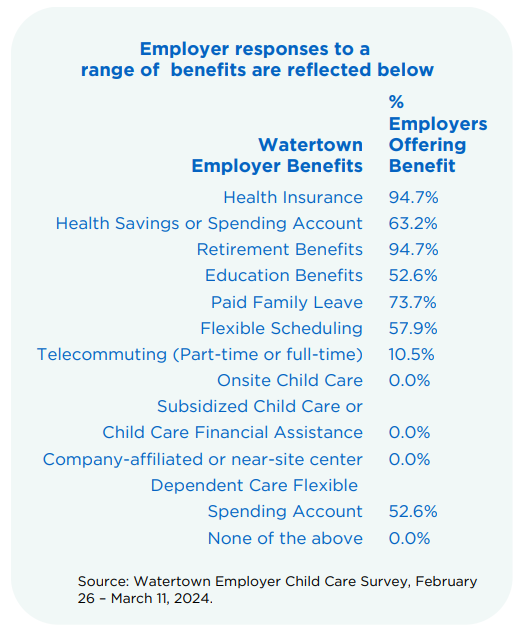 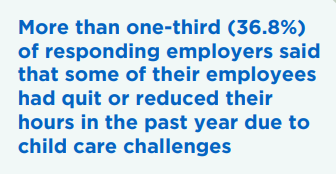 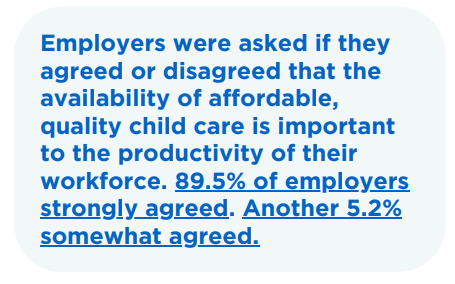 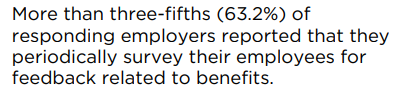 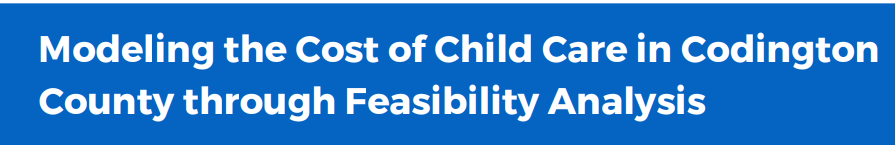 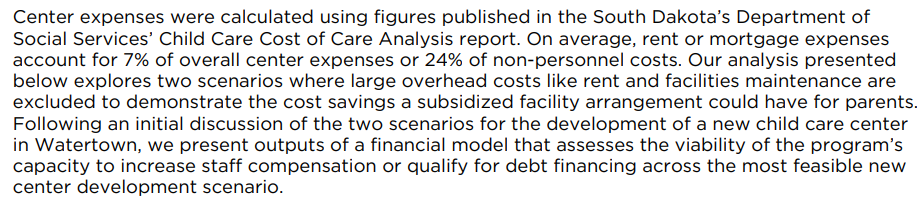 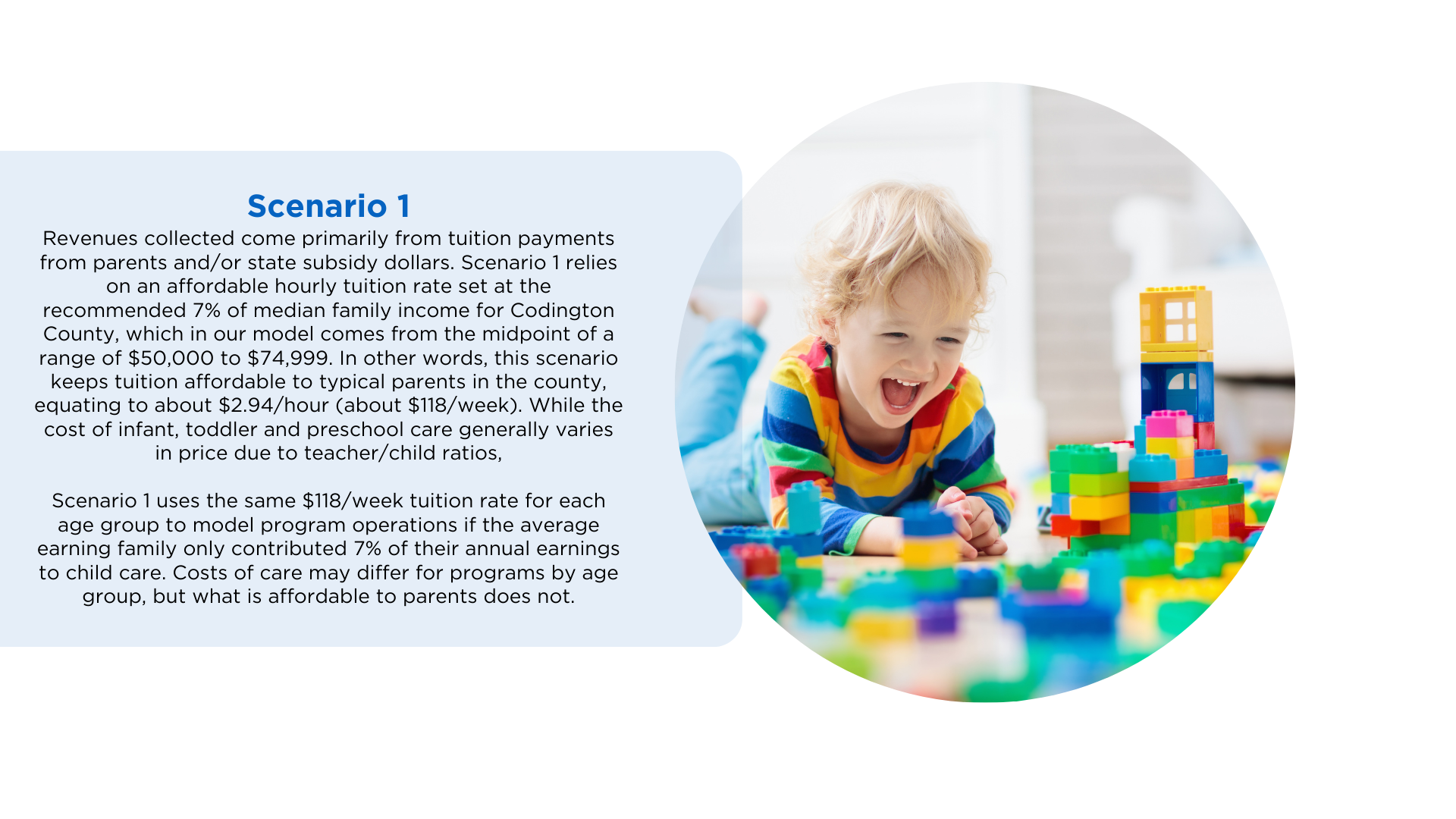 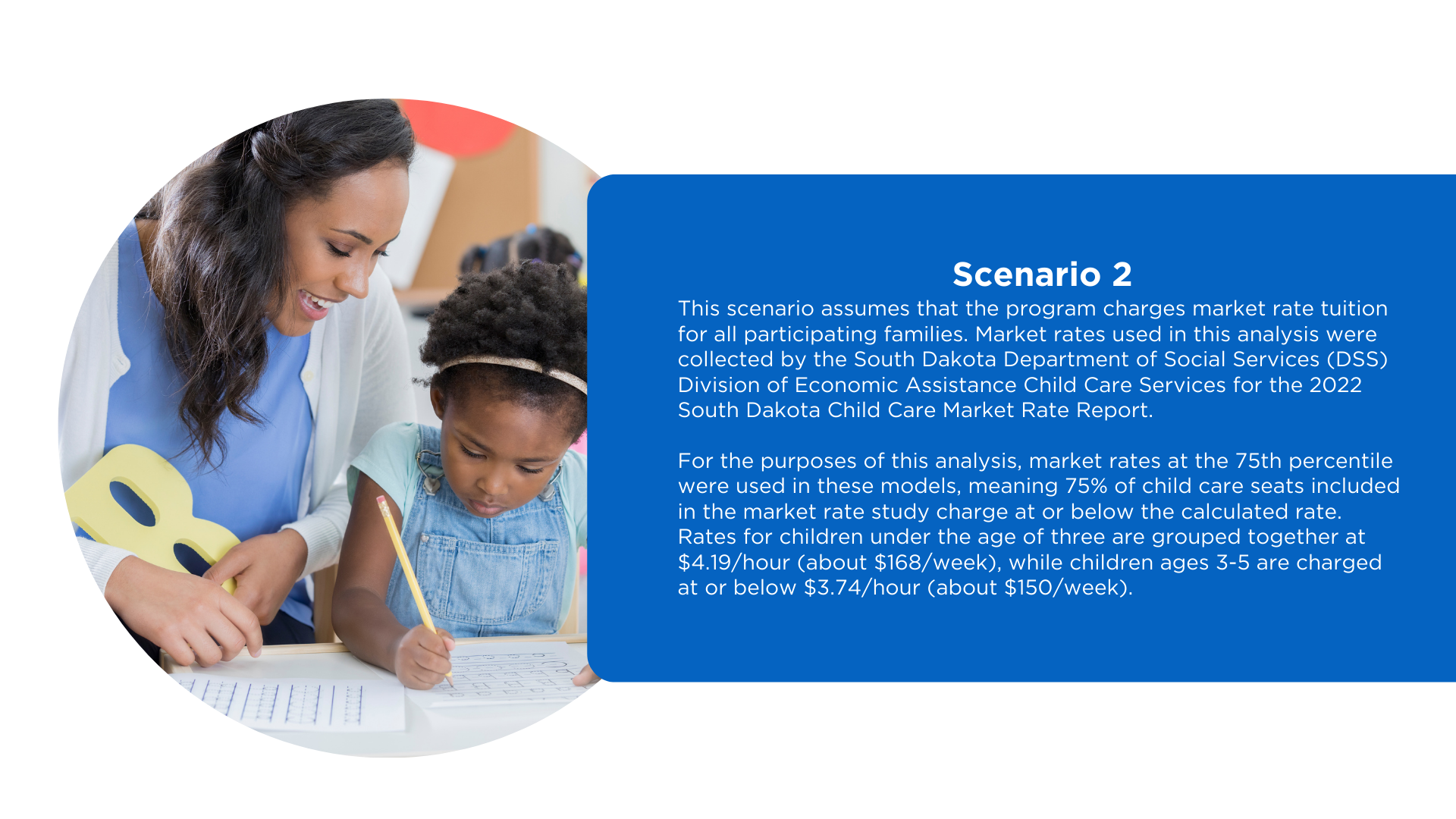 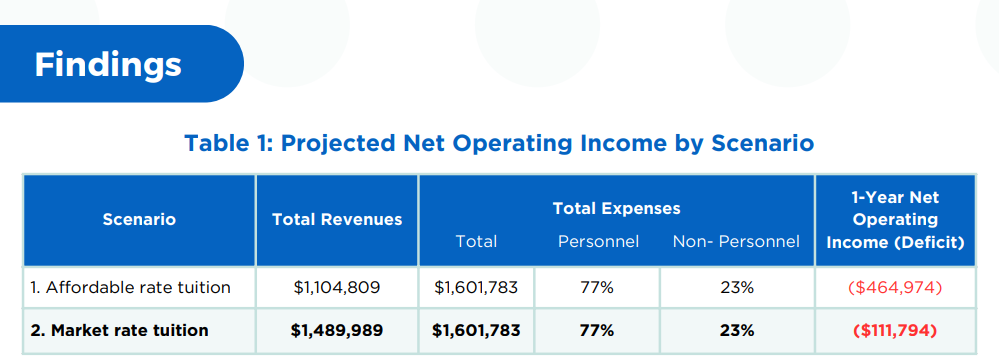 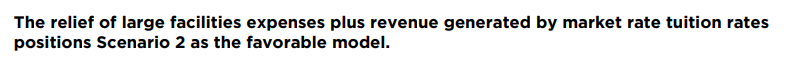 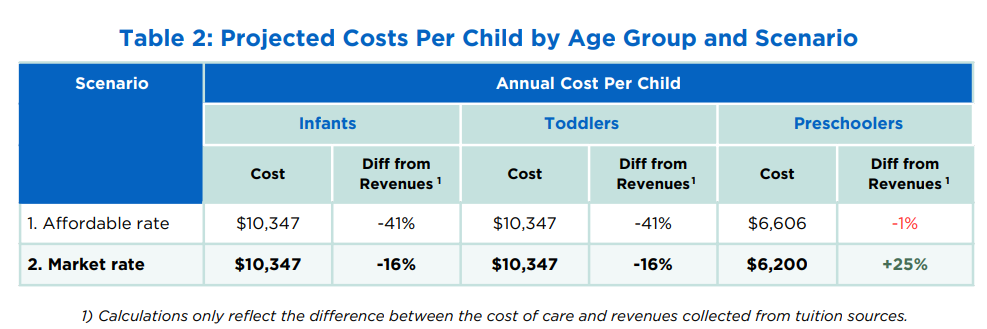 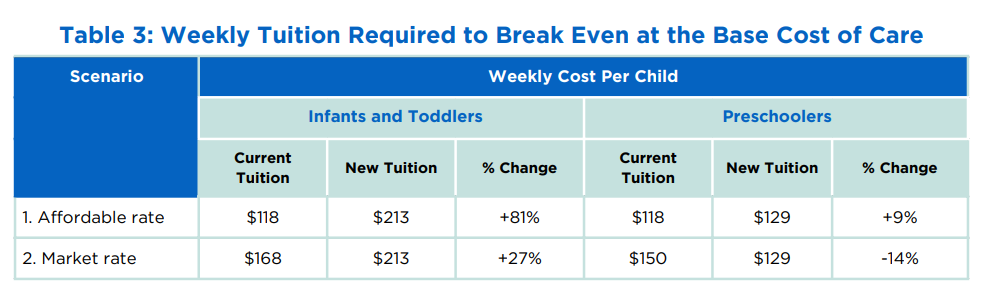 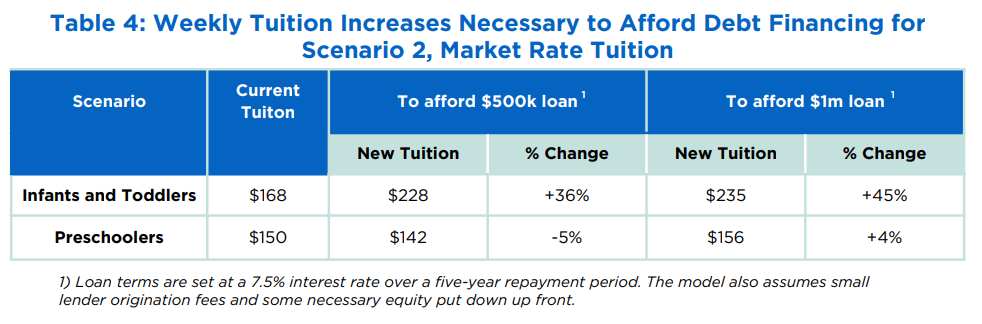 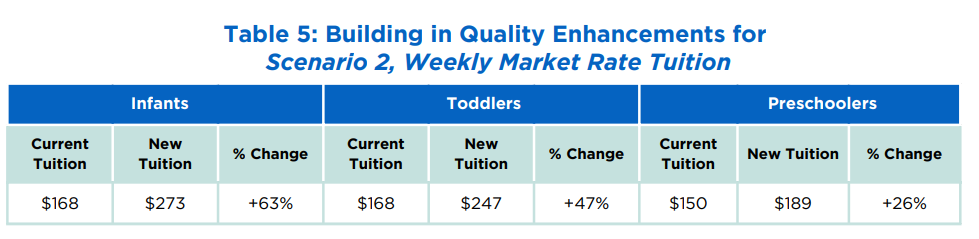 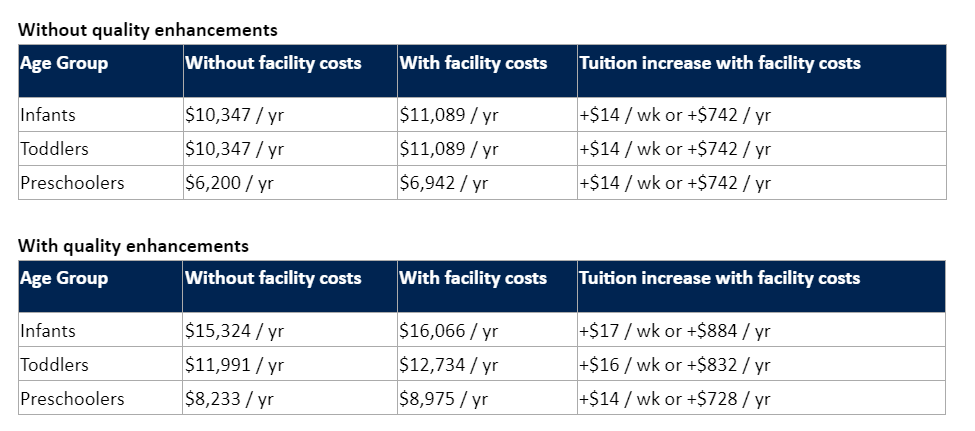 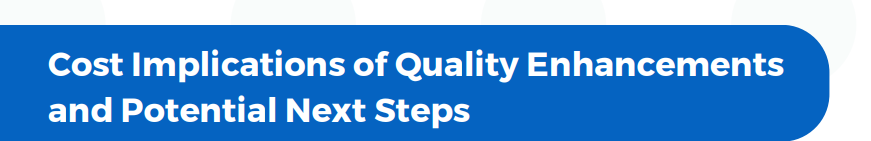 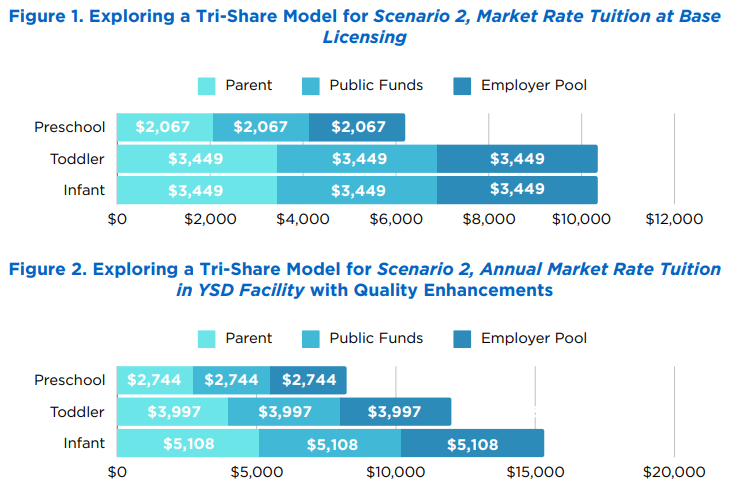 Parent and Consumer Help
Hosting meetings with providers to increase communication and awareness of services to parents 
Platforms such as BridgeCare

Consumer / Parent Supports
Local listing of providers
Department of Social Services tools
Conclusion and Recommendations
Support to Child Care Workforce 
Wage Supplement Program (Maine and Minnesota examples) 
Benefits (such as Optima $8 a month for virtual care)
CTE and CDA programs through school district

State Support
Enrichment Offices: many offerings that providers may not be aware of
Online Share resources platform (CCA for Social Good)
Encourage marketing campaign for DSS

Director and Family Child Care support Groups 
Meeting place for providers and Directors or learning opportunities
Conclusion and Recommendations: Providers
Periodically survey employees. The Yankton employer survey found that about 1/2 of employers periodically survey employees.

Federal Tax Credit. The tax credit is worth 25 percent of expenditures for child care, up to $150,000 annually.

Employee Scheduling Notice. Advance notice will help parents and providers 

Employer Dependent Care Assistance 32% of employers already offer
$5,000 tax free

Employer Supporting Match Grants one example would be a Tri-Share model
Conclusion and Recommendations Employers
Raise Visibility of Child Care Assistance Program State or local Yankton efforts could work on increasing the visibility of this program 
Massive underutilization 

Supply expansion: Consider offering a $2,500 - $3,000 start-up grant to home based providers to offer registered care.

Stabilization/Operational Dollars to Registered Providers   
Similar ARPA dollars
Conclusion and Recommendations Policy Makers
Non Traditional Hours Support for Providers
Consider contracts with local providers to incent them to start-up non-traditional hours. 
Additional training and communication is a must 
New Child Care Development Fund (CCDF) rule changes is an option - portion for grants and contracts 

Data Tracking
Capacity tracking by age
Cost Modeling
Conclusion and Recommendations Policy Makers
THANK YOU
Scan the QR Code below to review the full report
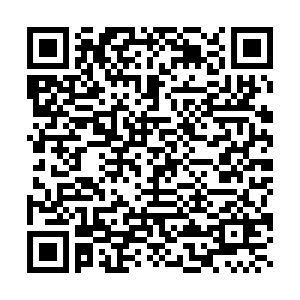 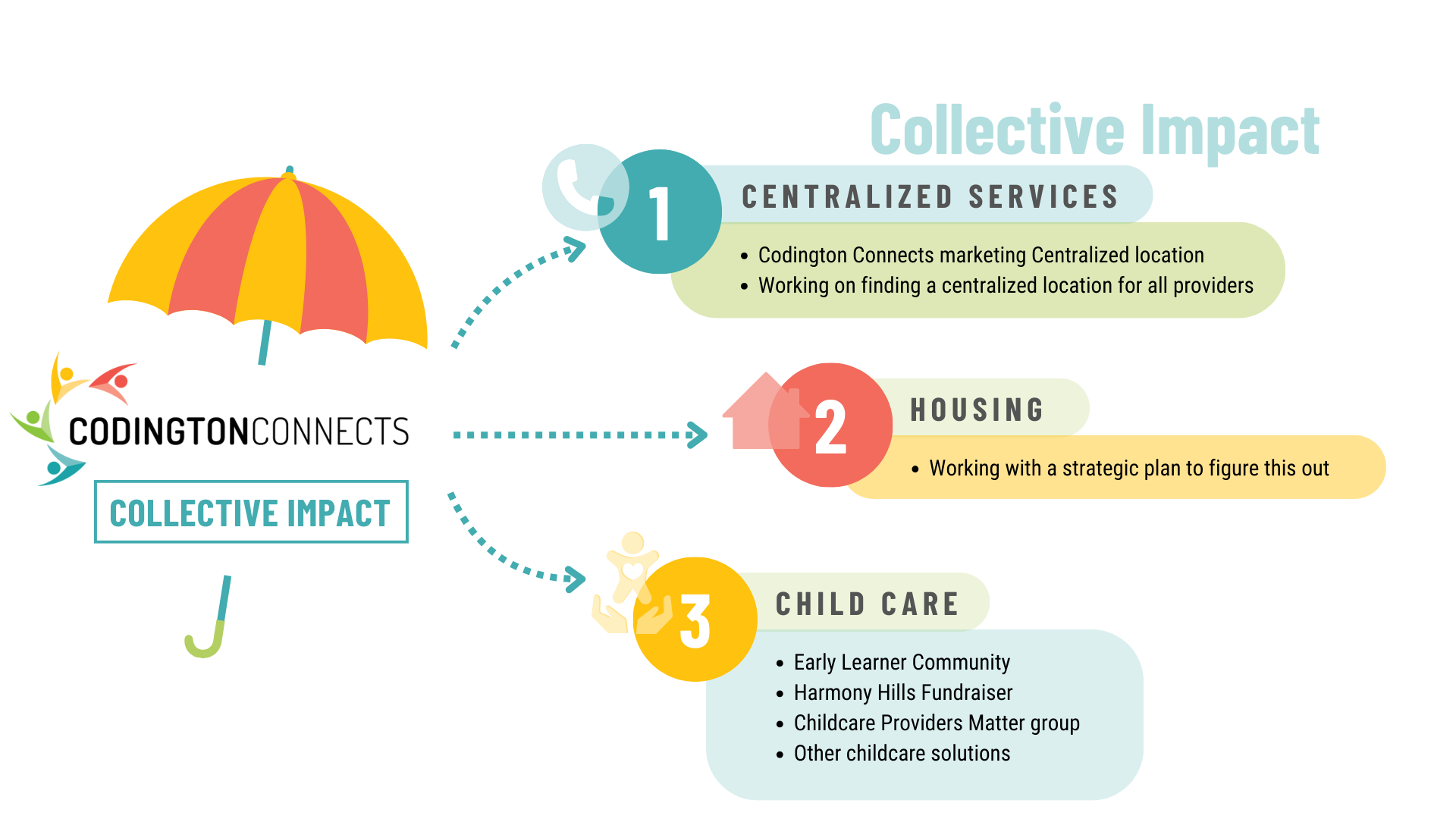 Solutions and Watertown Moving Forward
Sara Foust, Codington County Community Services
Explore & support expansion - Monastery & Educare
In-home providers group -  Watertown Childcare Providers Matter
New options - Roosevelt as another community option
Early Learner Community
Audrey Rider
Transition of Harmony Hills
Sr. Barb Younger
Lake Area Tech
Tiffany Sanderson
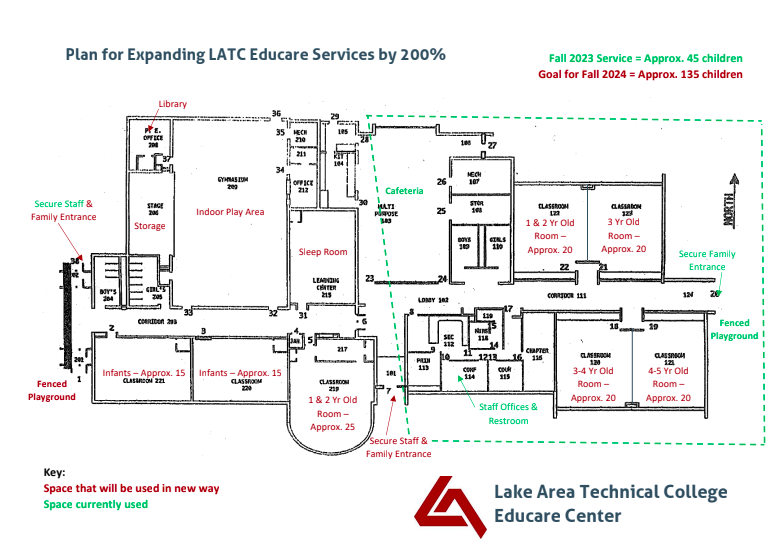 Call to Action
Chris Clifton, Watertown Development Company
Wrap Up and Questions
Sara Foust